Thứ ba, ngày 14 tháng 2 năm 2023
Khoa học
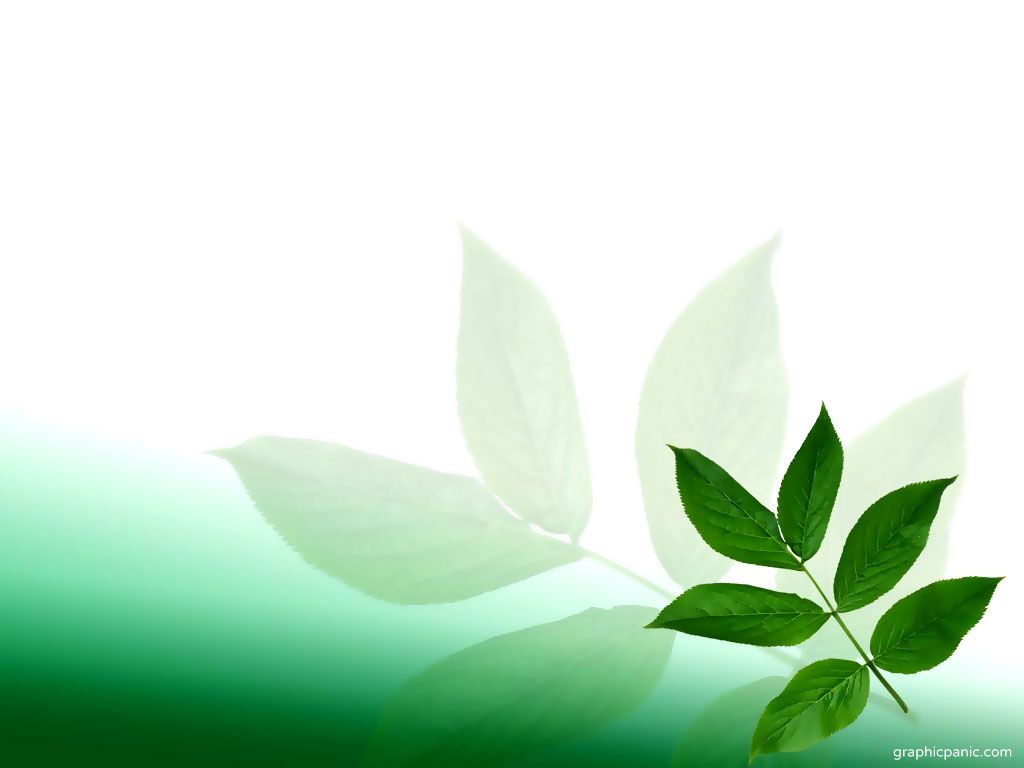 Âm thanh trong cuộc sống
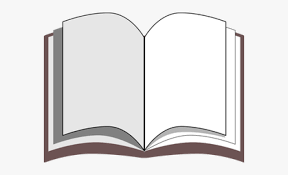 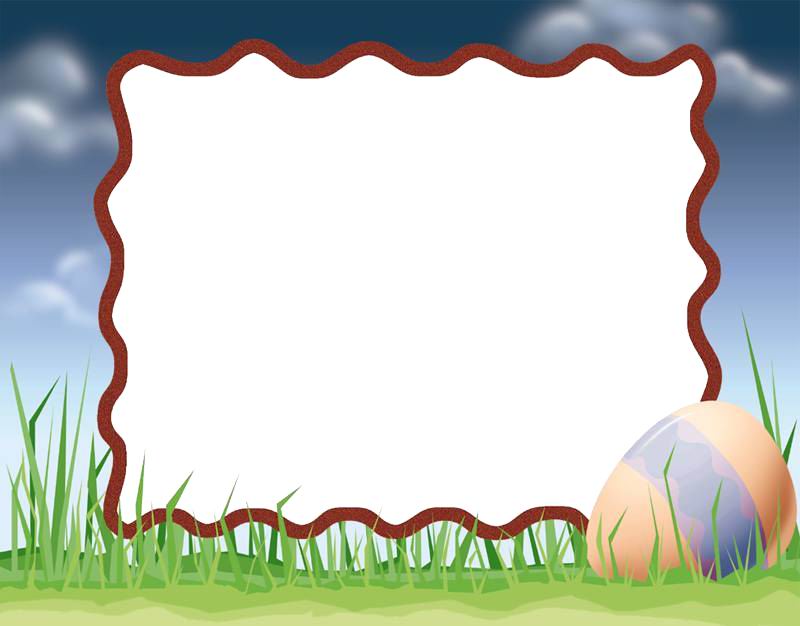 Khởi động
1. Các vật rung động tạo ra cái gì?
2. Âm thanh lan truyền qua đâu?
1
Thứ ba, ngày 14 tháng 2 năm 2023
Khoa học
Âm thanh trong cuộc sống
NỘI DUNG BÀI HỌC
HOẠT ĐỘNG CƠ BẢN
Hoạt động 1: Trao đổi về vai trò của âm thanh trong cuộc sống
Hoạt động 2: Lợi ích của việc ghi lại âm thanh.
Hoạt động 3: Các loại tiếng ồn và nguồn gây tiếng ồn.
Hoạt động 4: Tác hại của tiếng ồn và cách phòng chống.
Hoạt động 1: Trao đổi về vai trò của âm thanh trong cuộc sống.Các em hãy quan sát tranh và trả lờ câu hỏi: Trong cuộc sống, chúng ta sử dụng âm thanh để làm gì?
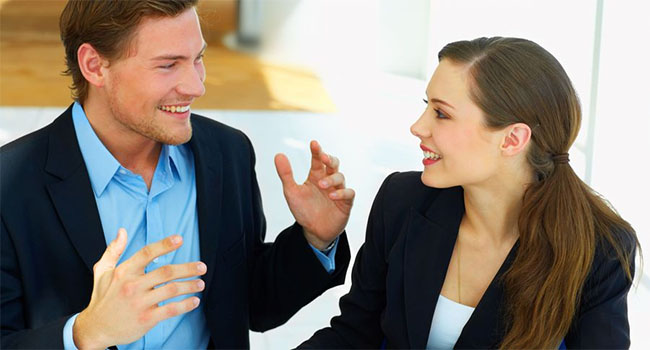 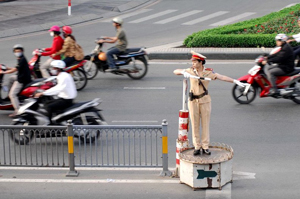 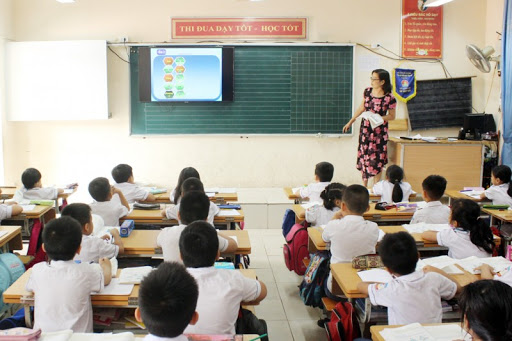 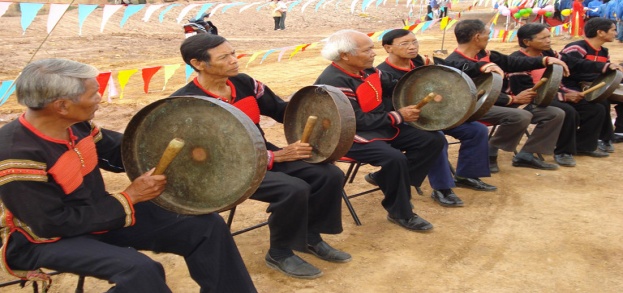 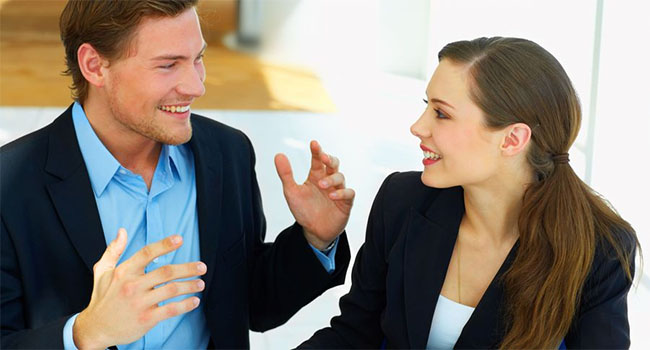 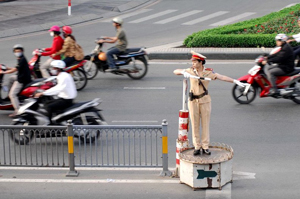 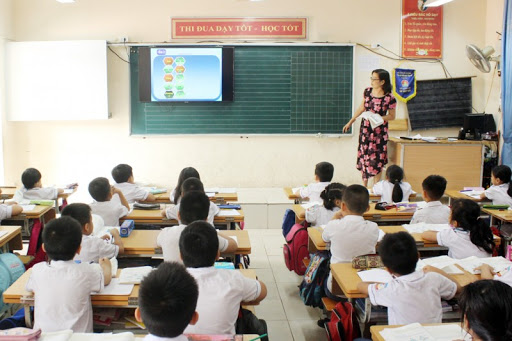 Thứ ba, ngày 14 tháng 2 năm 2023
Khoa học
Âm thanh trong cuộc sống
KẾT LUẬN
Học tập
Âm thanh rất quan trọng và cần thiết đối với cuộc sống. Nhờ âm thanh, chúng ta có thể:
Nói chuyện với nhau
Thưởng thức âm nhạc
Báo hiệu, tránh được tai nạn giao thông
[Speaker Notes: Người]
Hoạt động 2: Lợi ích của việc ghi lại âm thanhHãy kể ra những âm thanh mà em yêu thích.
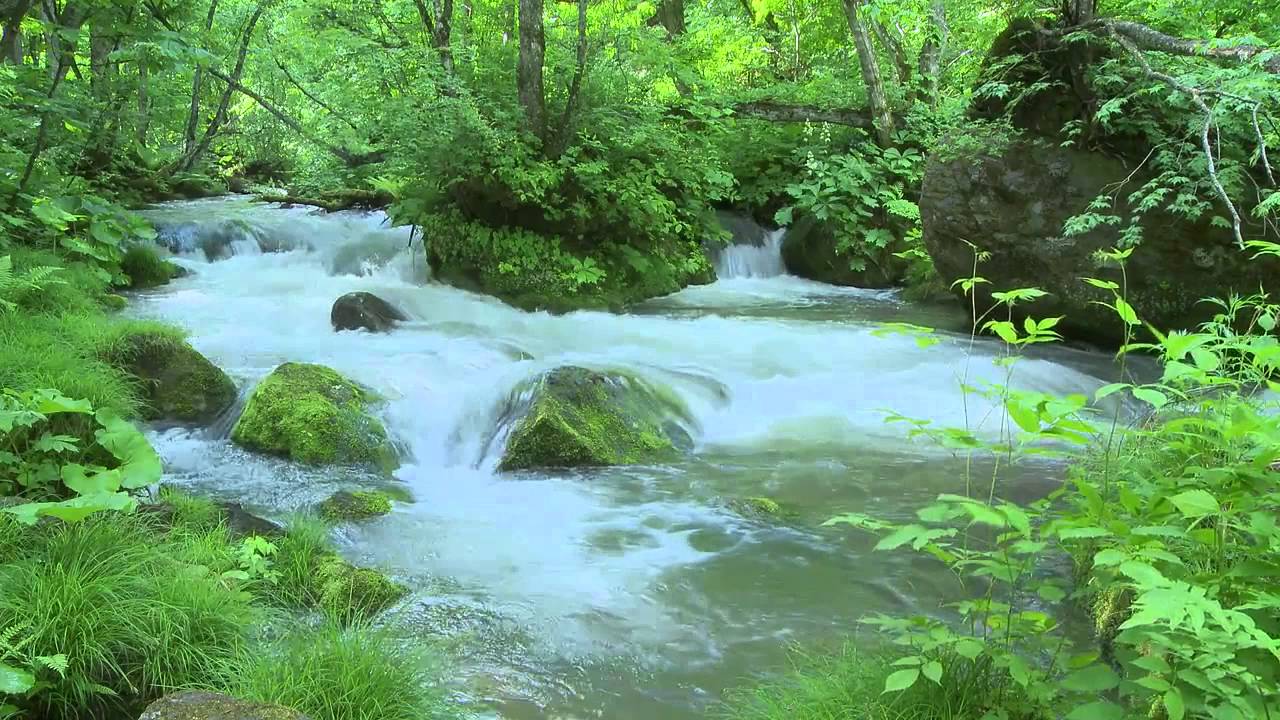 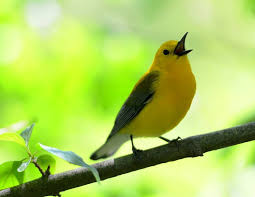 Tiếng chim hót
Tiếng suối chảy
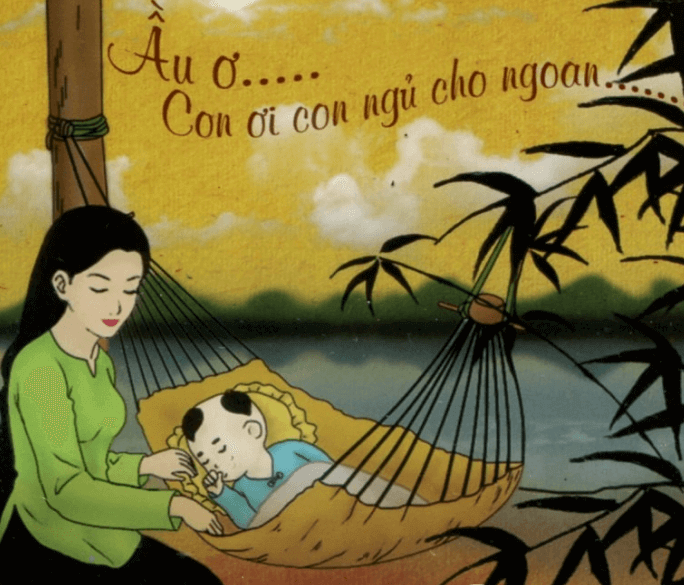 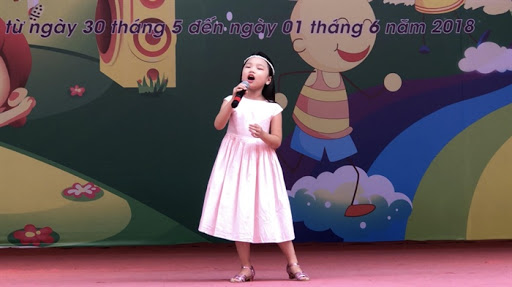 Tiếng ru
Tiếng hát
[Speaker Notes: Người]
Muốn lưu lại những âm thanh yêu thích đó người ta thường làm gì?
Muốn lưu lại những âm thanh yêu thích đó người ta thường dùng máy ghi âm.
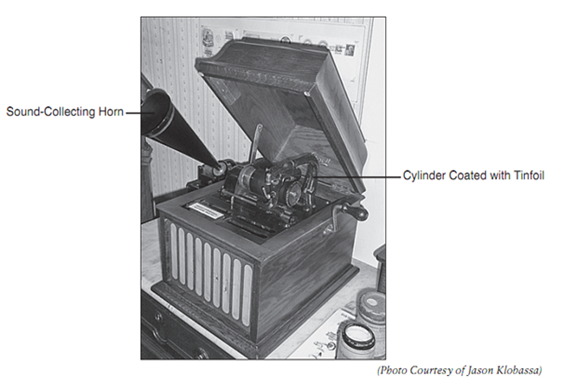 Chiếc máy ghi âm đầu tiên của 
Tô- mát Ê- đi- xơn
Tô-mát Ê- đi- xơn
[Speaker Notes: Người]
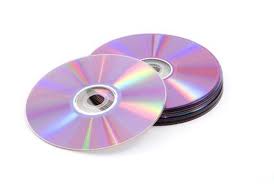 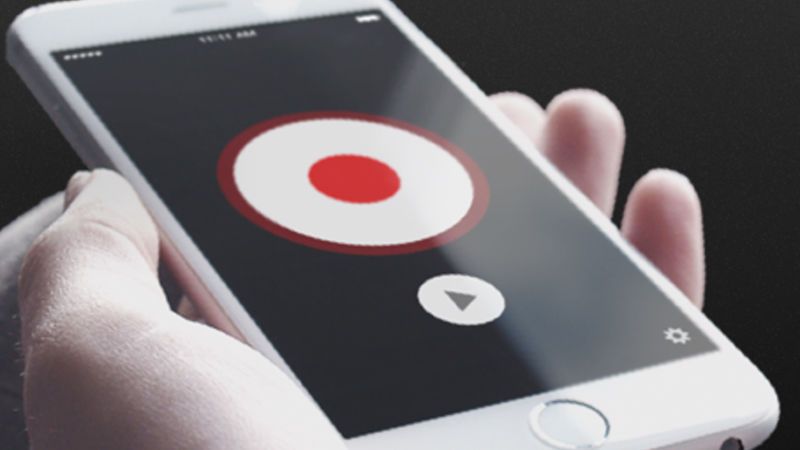 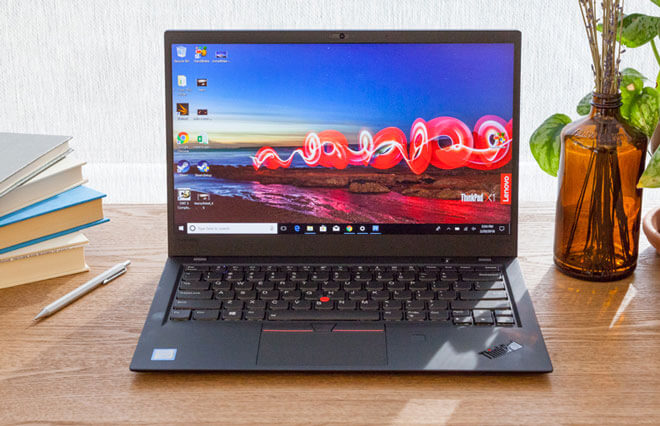 Thứ ba, ngày 14 tháng 2 năm 2023
Khoa học
Âm thanh trong cuộc sống
Hoạt động 2: Lợi ích của việc ghi lại âm thanh
Lưu giữ lại được những âm thanh mà mình yêu thích (lời cô giáo giảng bài, những bài hát mà mình yêu thích) và những âm thanh cần thiết trong công việc (Công an ghi âm lại lời của tội phạm)
[Speaker Notes: Người]
Hoạt động 3:Các loại tiếng ồn và nguồn gây tiếng ồn.Quan sát hình và trả lời câu hỏi: Tiếng ồn phát ra từ đâu?
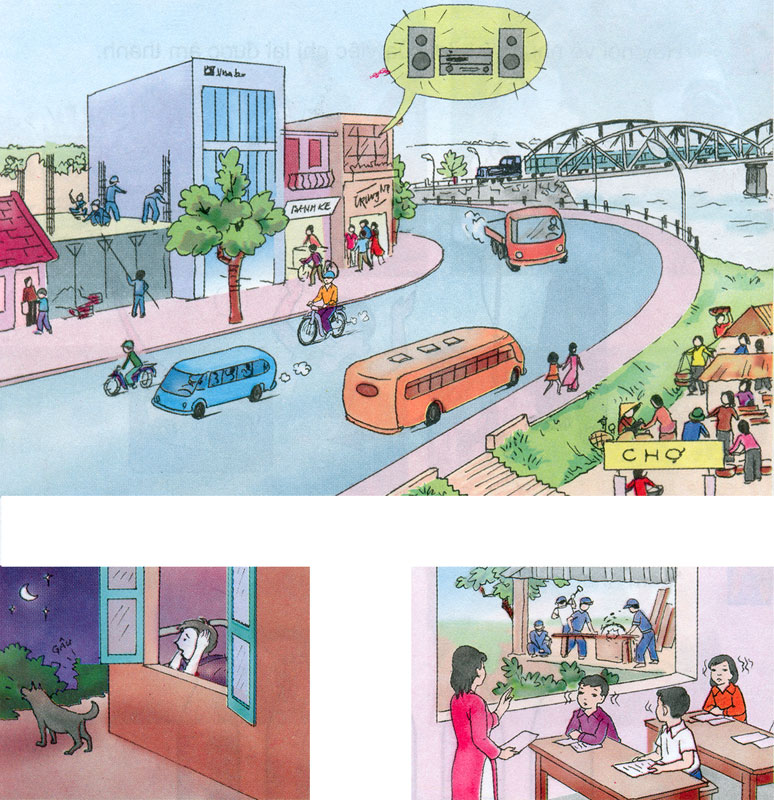 1
Tiếng công trường xây dựng
Tiếng loa đài
Tiếng xe chạy, còi xe
Tiếng trao đổi buôn bán ở chợ
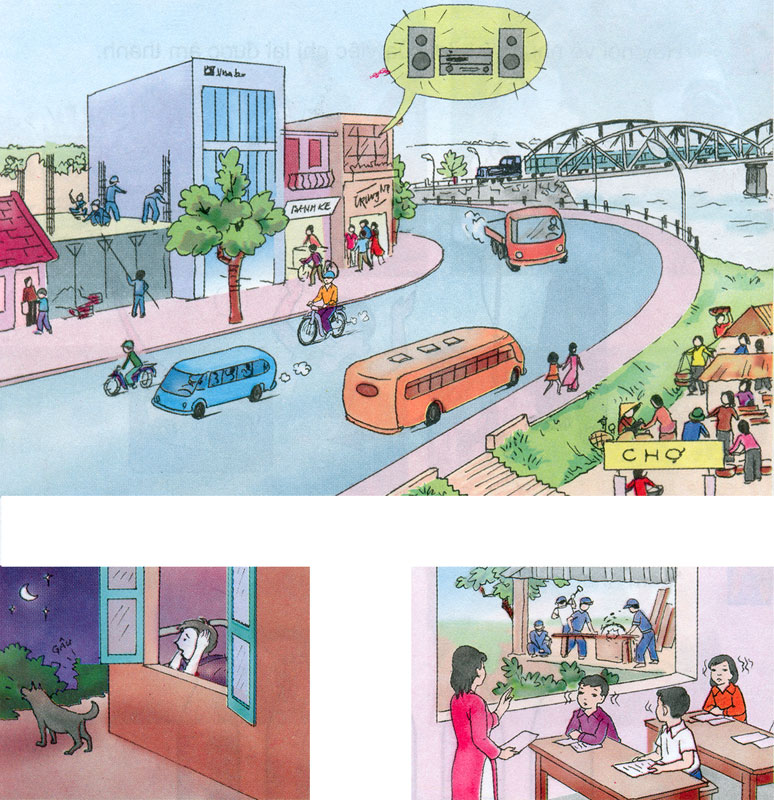 2
Tiếng chó sủa trong đêm
Tiếng máy xẻ gỗ, búa đập.
Tiếng ồn phát ra từ đâu?
Tiếng động cơ xe máy, ô tô.
Tiếng trường học vào giờ ra chơi.
Tiếng chó sủa.
Tiếng mở lớn của ti vi, loa đài.
Tiếng phát ra từ công trường xây dựng.
Tiếng ồn của máy móc trong xí nghiệp.
Hầu hết các loại tiếng ồn do tự nhiên hay do con người gây ra?
Hầu hết tiếng ồn trong cuộc sống là do con người gây ra như:
Sự hoạt động của các phương tiện giao thông đường bộ, đường thủy, đường sắt…
Ở trong nhà thì có các loại đồ dunhg như máy giặt, tủ lạnh, ti vi…. Cũng là nguôn gây tiếng ồn
Hoạt động 4: Tác hại  của tiếng ồn và cách phòng chống.Tiếng ồn có ảnh hưởng gì đến sức khỏe của con người?
Tiếng ồn có ảnh hưởng rất lớn đến sức khỏe con người, có thể gây mất ngủ, đau đầu, suy nhược thần kinh, có hại cho tai.
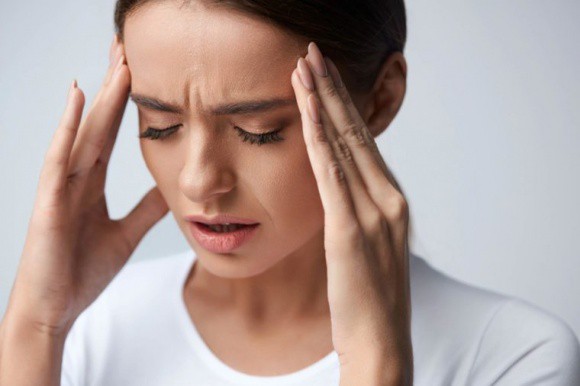 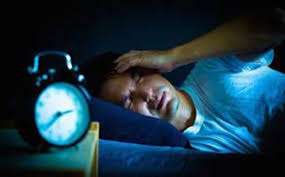 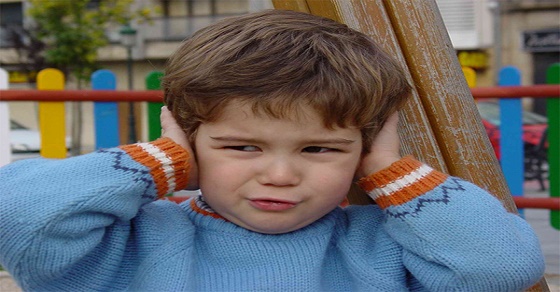 Ở nhà và ở trường em thường nghe thấy những tiếng ồn gì?
Tiếng ồn ở nhà: Tiếng em bé khóc, tiếng chó sủa, tiếng ti vi mở quá to, tiếng nô đùa….
Tiếng ồn ở trường: Tiếng của họa sinh vào giờ ra chơi…
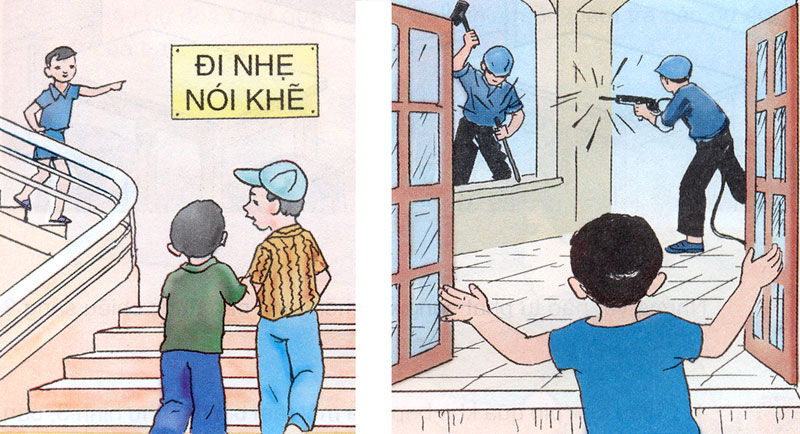 4
5
Chúng ta có thể làm gì để góp phần hạn chế tiếng ồn cho bản thân và những người xung quanh?
Biện pháp 1: Có những quy định chung về không gây tiếng ồn nơi công cộng.
Biện pháp 2: Sử dụng các vật cản ngăn cách làm giảm tiếng ồn đến tai
Biện pháp 3: Trồng nhiều cây xanh để giảm tiếng ồn, giúp cuộc sống của con người trở nên yên tĩnh hơn
Thứ ba, ngày 14 tháng 2 năm 2023
Khoa học
Âm thanh trong cuộc sống
Ghi nhớ
Âm thanh rất cần cho cuộc sống của con người. Nhờ có âm thanh con người có thể nói chuyện được với nhau, học tập, truyền tin, thưởng thức âm nhạc, tránh được tai nạn…
Sức khỏe của con người sẽ bị ảnh hưởng khi tiếp xúc thường xuyên với tiếng ồn( có thể bị mất ngủ, đau đầu, suy nhược thần kinh, có hại cho tai…). Vì vậy, cần có những biện pháp để giảm tiếng ồn. Dưới đây là một số biện pháp:
+ Không gây tiếng ồn ở nơi mọi người cần yên tĩnh,..
+ Sử dụng các vật ngăn cách làm giảm tiếng ồn truyền đến tai.